JAMES
Hillcrest Church of Christ | Spring 2023
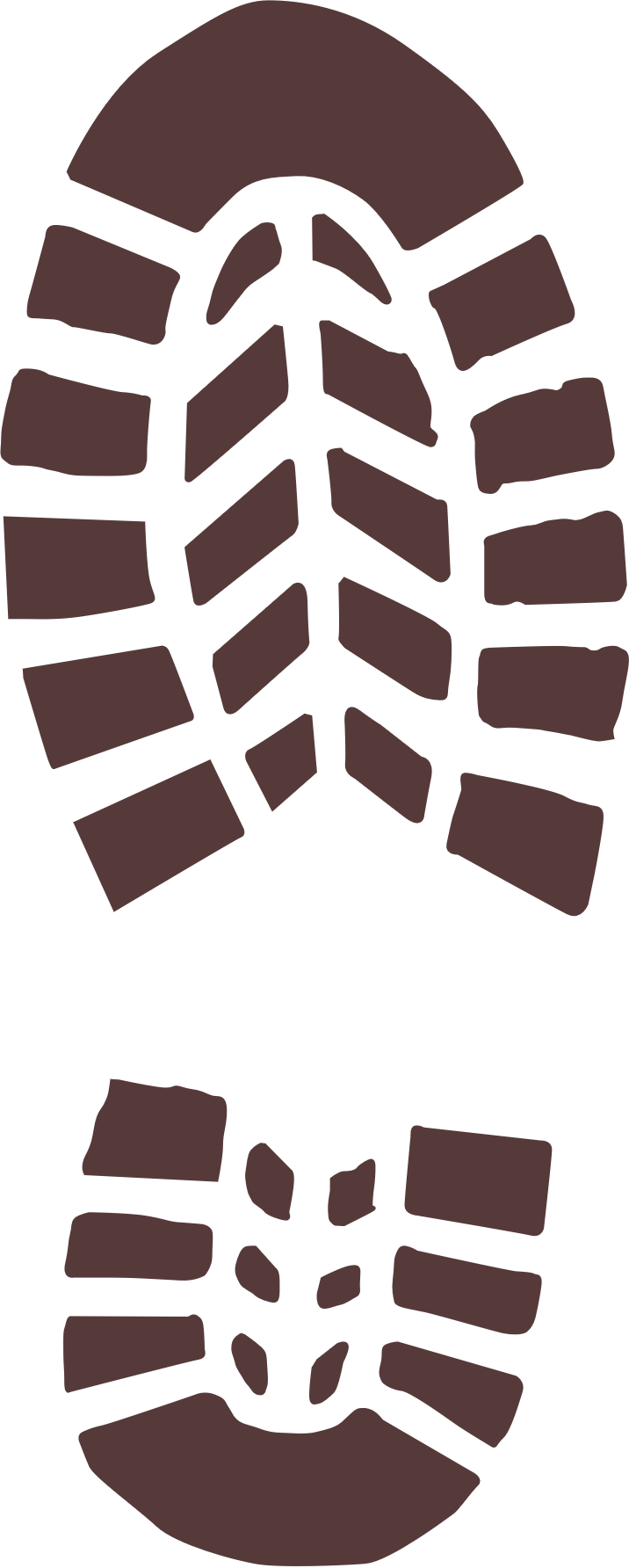 FAITH IN
ACTION
Lesson 1: Overview of James
James 2:5
James 2:7
James 2:11
James 2:13
James 2:18
 James 3:12
James 1:4
James 1:5
James 1:12
James 1:17
James 1:22
James 2:4
Matthew 5:48
Matthew 7:7
Matthew 5:10
Matthew 7:11
Matthew 7:24
Matthew 7:1
Matthew 5:3
Matthew 5:11
Matthew 5:27
Matthew 5:7
Matthew 5:16
Matthew 7:16
Sermon on the Mount meets James
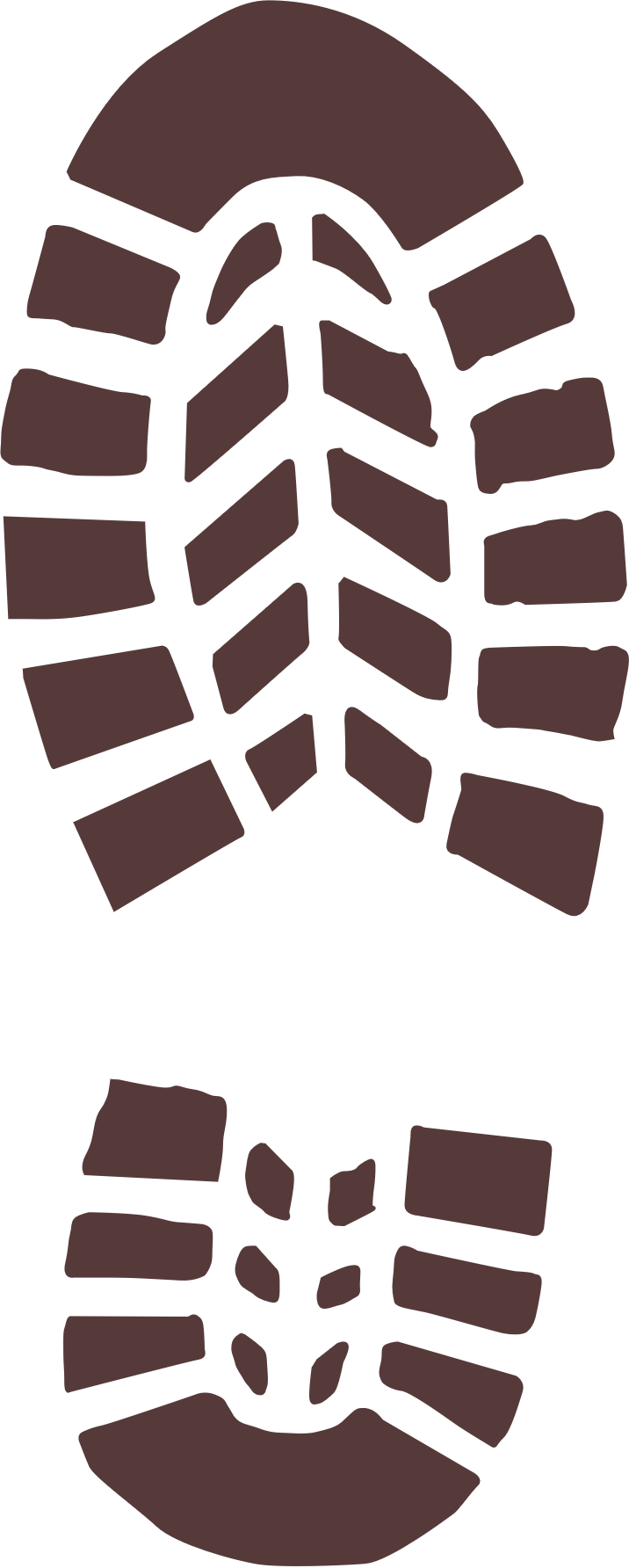 James in a Box
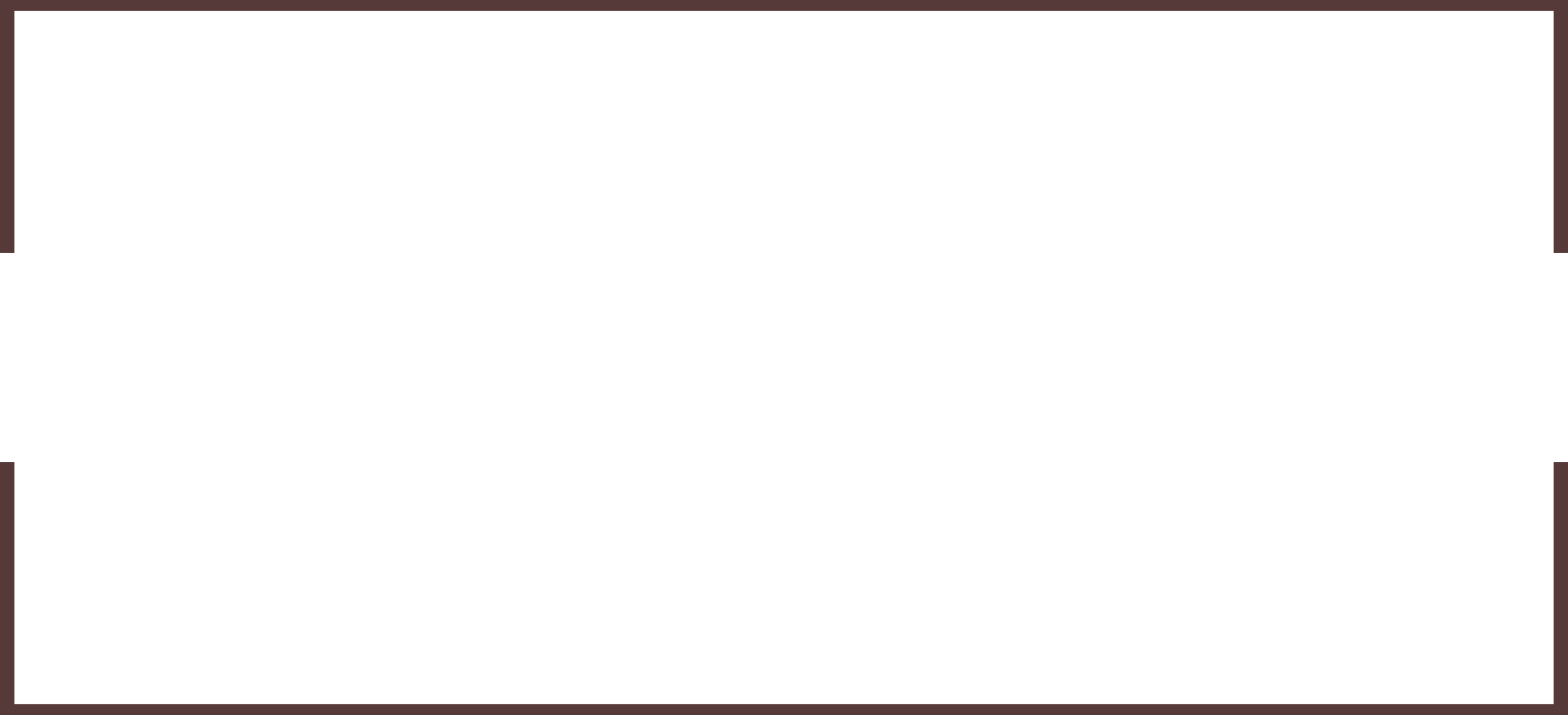 James, a bond servant of God and of the Lord Jesus Christ, to the twelve tribes who are dispersed abroad, greetings.
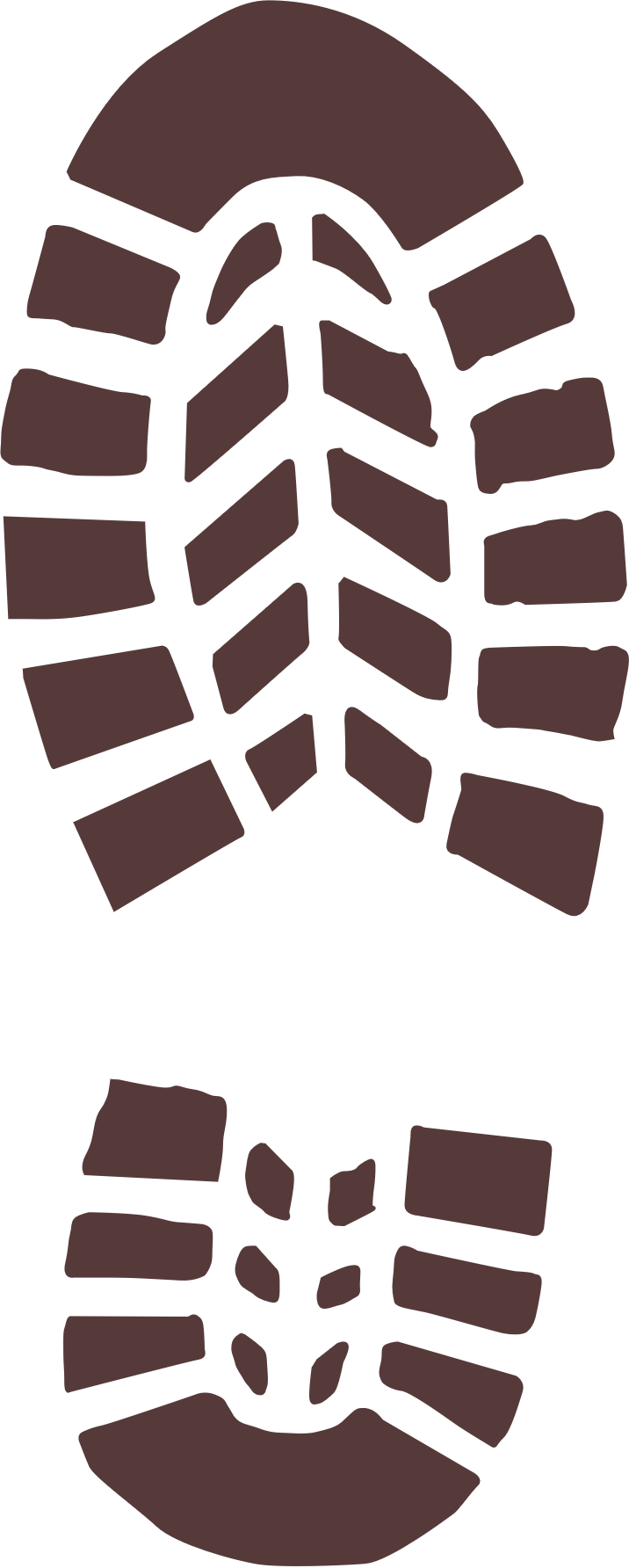 JAMES 1:1
James, the apostle and brother of John?
Which James?
1
James, son of Alphaeus?
2
3
James, father of the apostle Judas (not Iscariot)?
4
James, the brother of Jesus and second oldest son of Joseph and Mary?
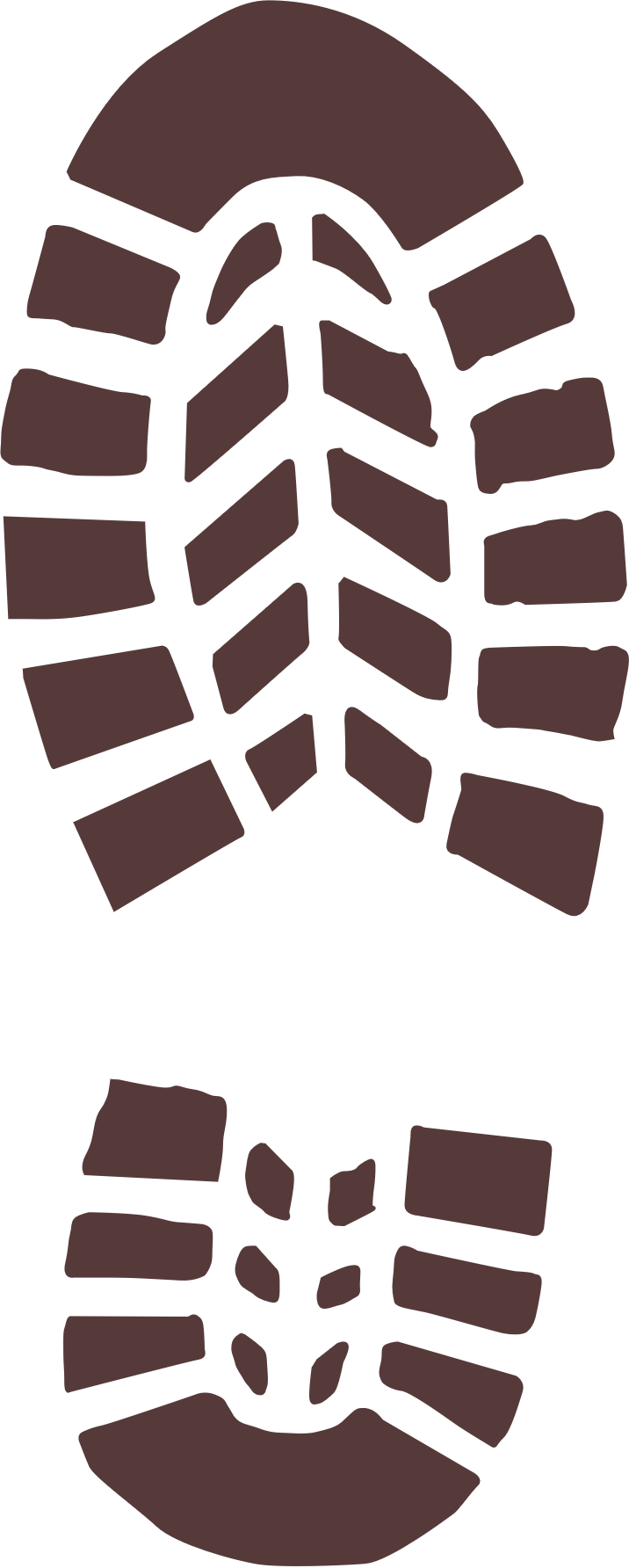 James, the apostle and brother of John?
Which James?
1
James, son of Alphaeus?
2
3
James, father of the apostle Judas (not Iscariot)?
4
James, the brother of Jesus and second oldest son of Joseph and Mary?
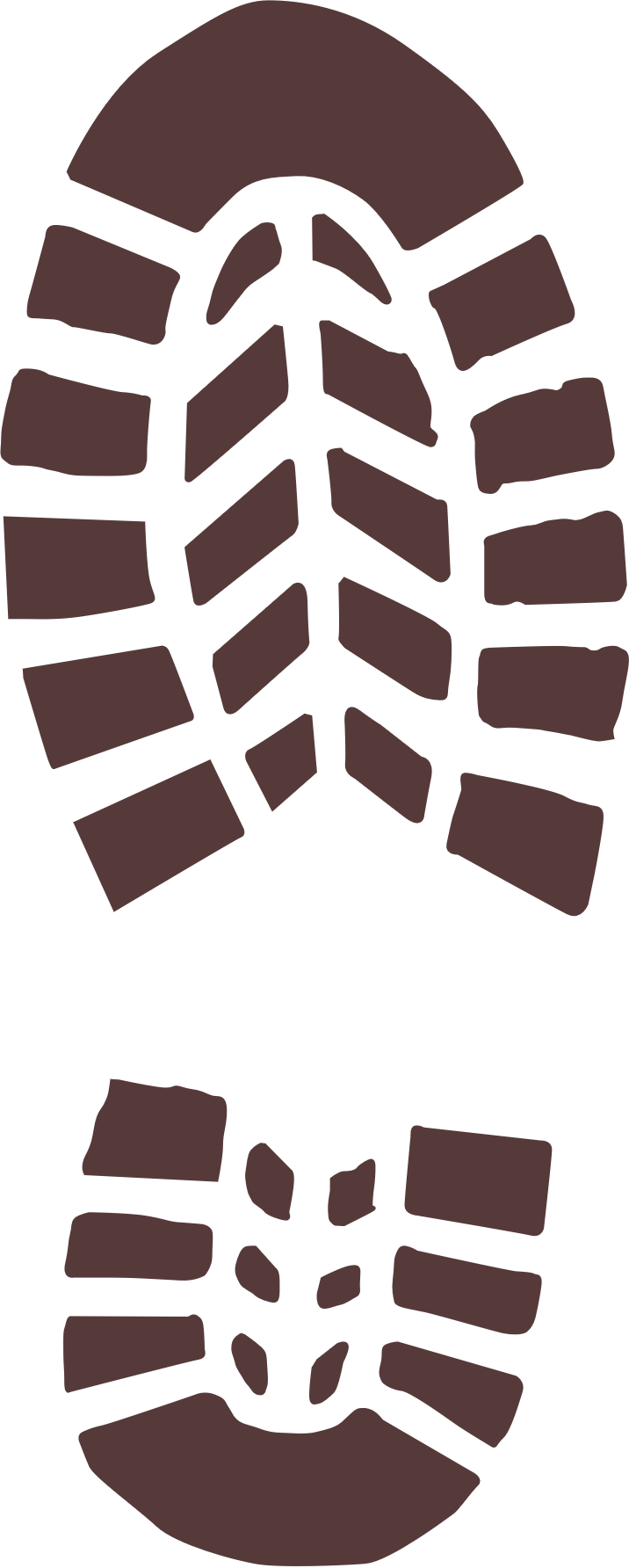 The brother who lacked faith...
He thought Jesus has lost His senses. Mark 3:21, 31-35

He pushed Jesus to do miraculous works. John 7:3-10

Thus, the apostle John, NOT his half-brother James, was asked to look after Jesus’s mother when Jesus died (Pre-eminence of spiritual family). John 19:26-27
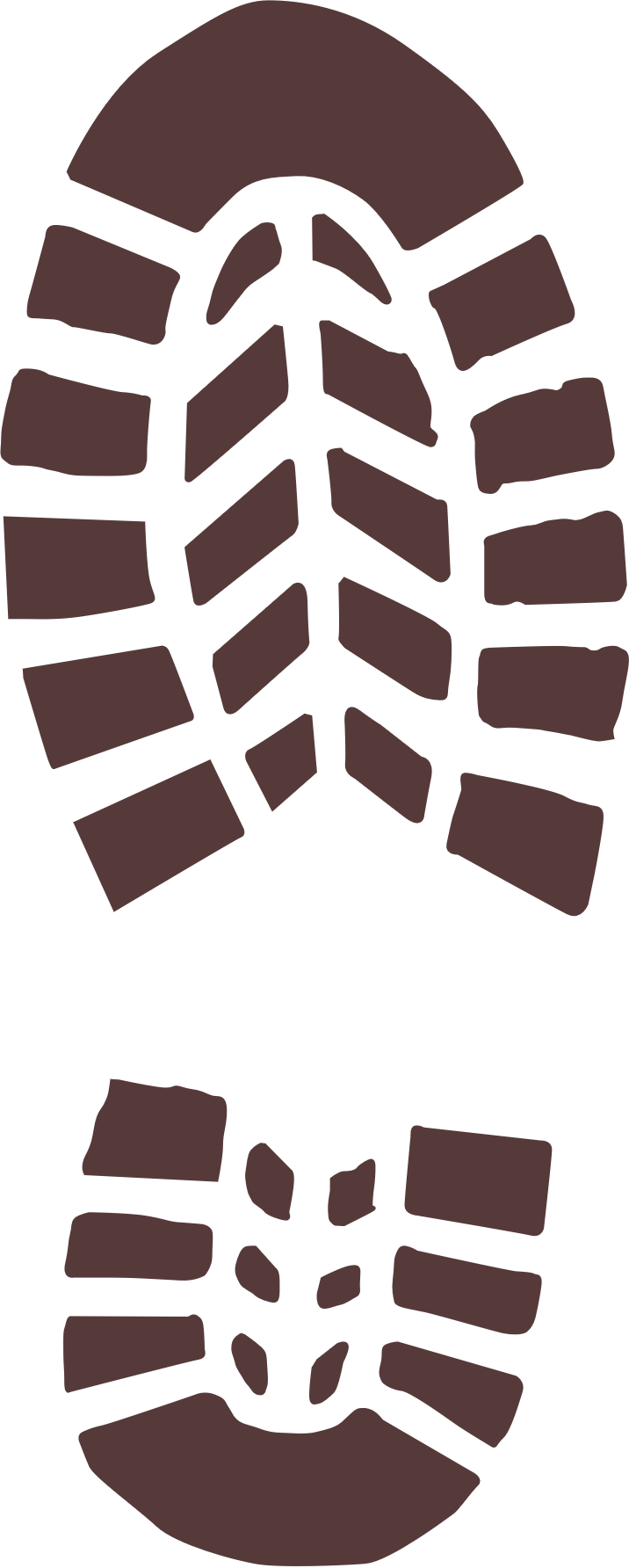 ...transforms into a man of faith, leadership, and prayer
The resurrection of Christ radically changes the reality of James. (I Corinthians 15:7; Acts 1:14)

James matures as a pillar and leader in Jerusalem. (Galatians 2:9, Acts 12:17,15:13ff, 21:17-18)

James “the Just” was historically known as a man of prayer. (James 5:13-18.)
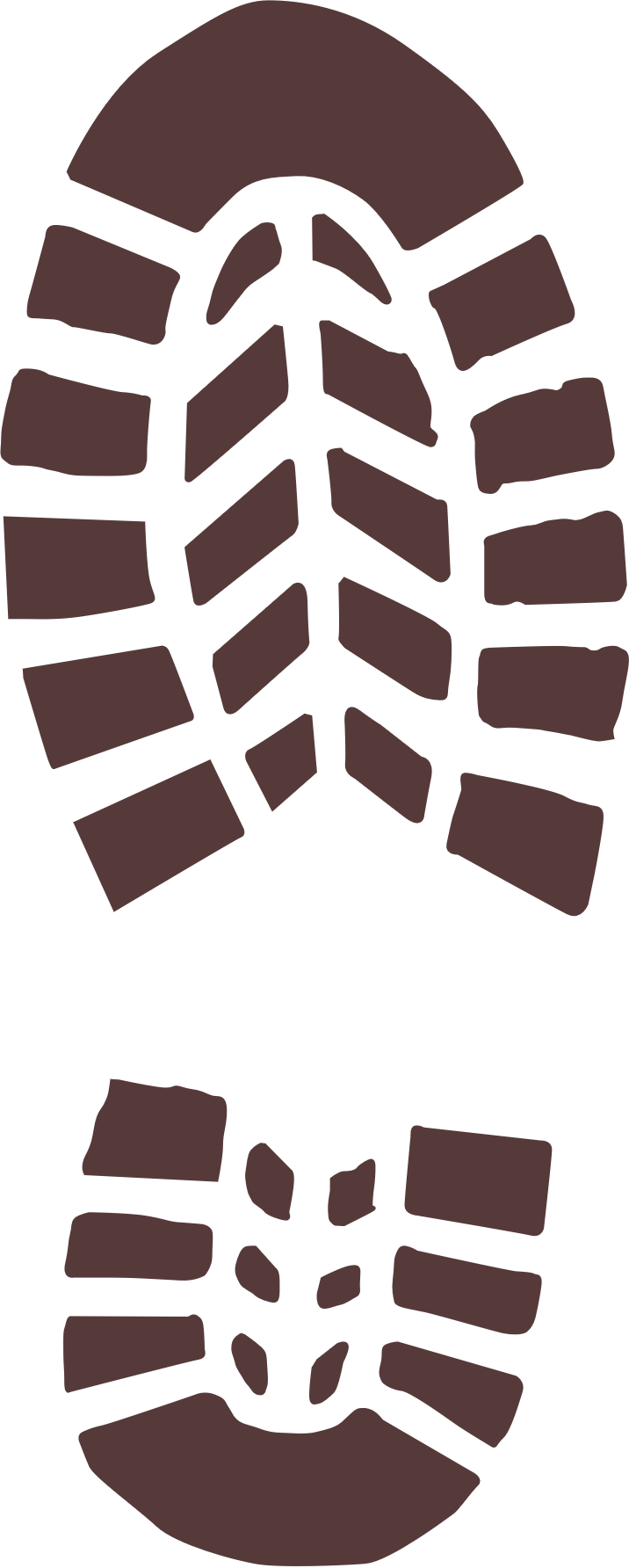 ...transforms into a man of faith, leadership, and prayer
“James was frequently found upon his knees begging forgiveness for the people…his knees became hard like those of a camel, in consequence of his constant bending them in his worship of God and asking forgiveness for the people.” (Eusebius in Ecclesiastical History, Book II)
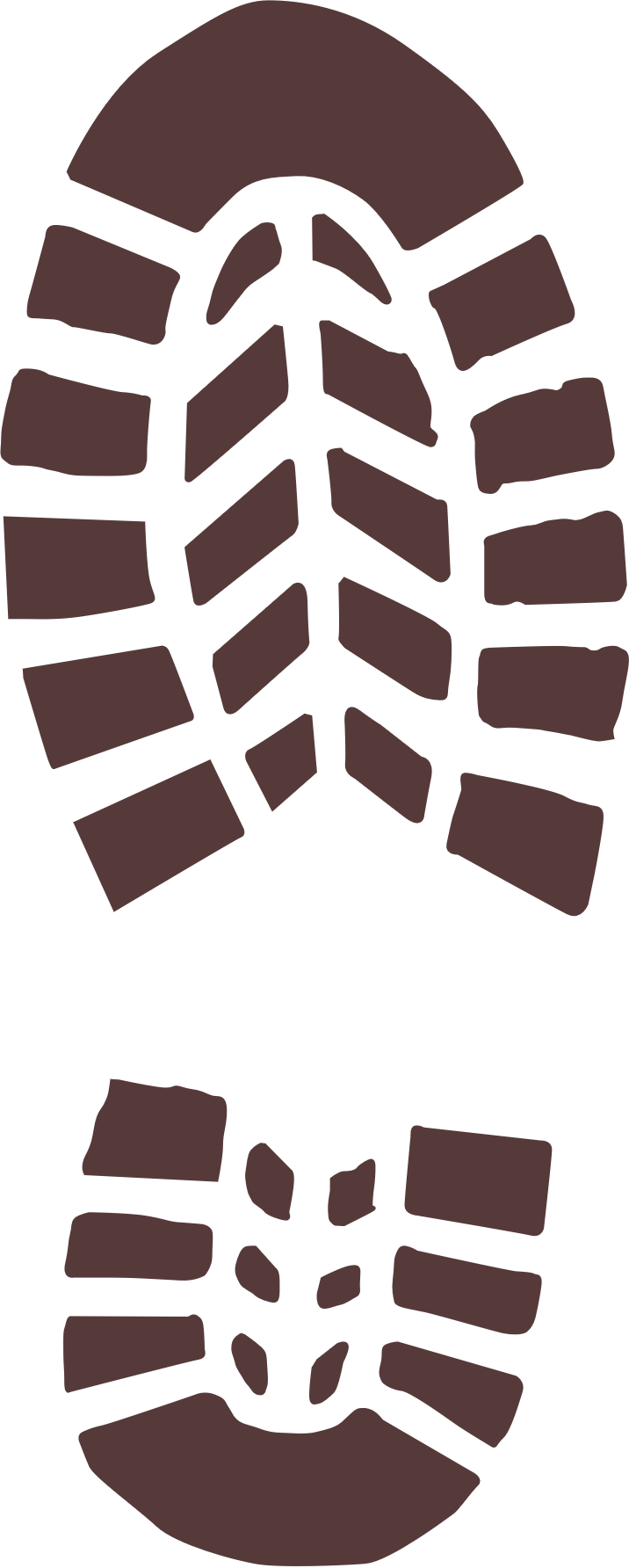 "A bond servant of God and of the Lord Jesus Christ..."
Why does James use bond servant language?
Christians are born again. We were slaves to sin but now to Christ/righteousness.

“God’s servant” is not a new concept. James (Jacob) in the O.T. was one of the first to be identified as such (Deuteronomy 9:27) as well as the prophets of old: Isaiah, Jeremiah, Amos Zechariah, Malachi.
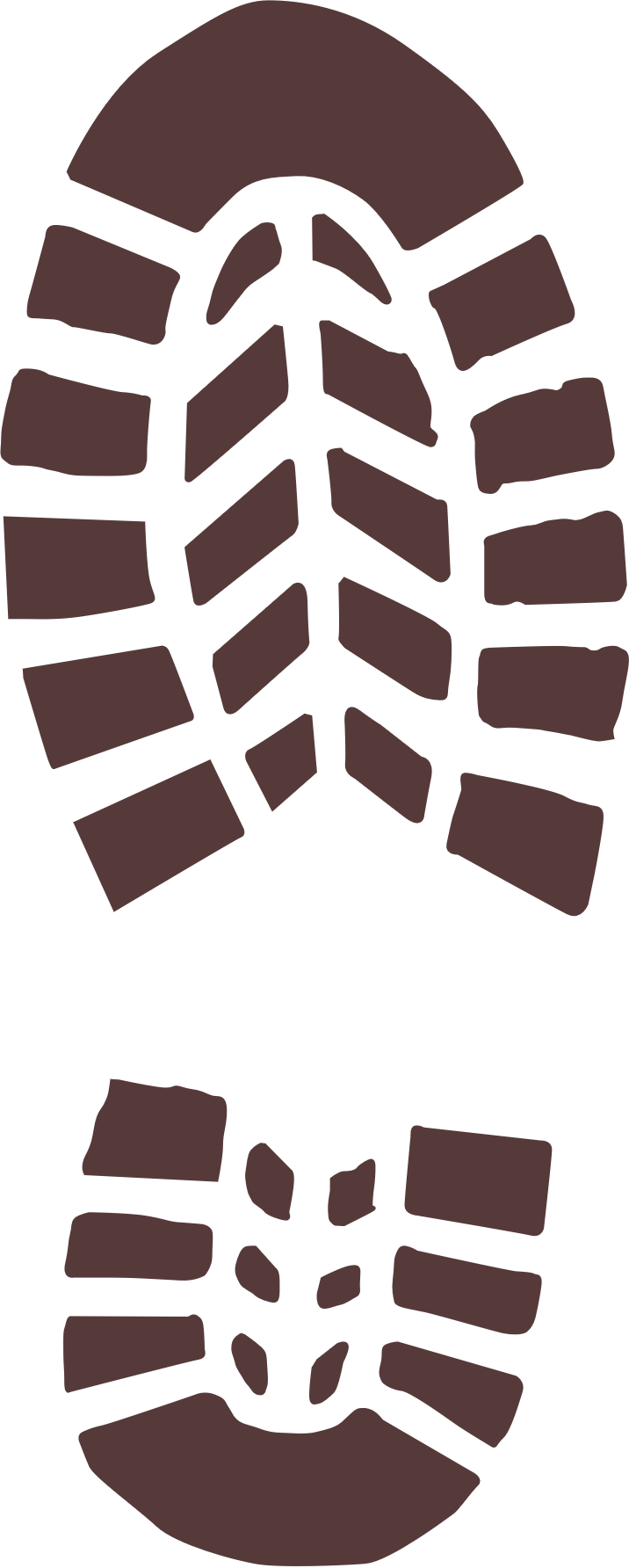 "A bond servant of God and of the Lord Jesus Christ..."
For James, the example of being the Lord’s servant will help in fulfilling the royal law (the law of King Jesus).
The book of James is full of imperatives, or commands, in the Greek.

There are over 50 imperatives in James! What does this mean for us?
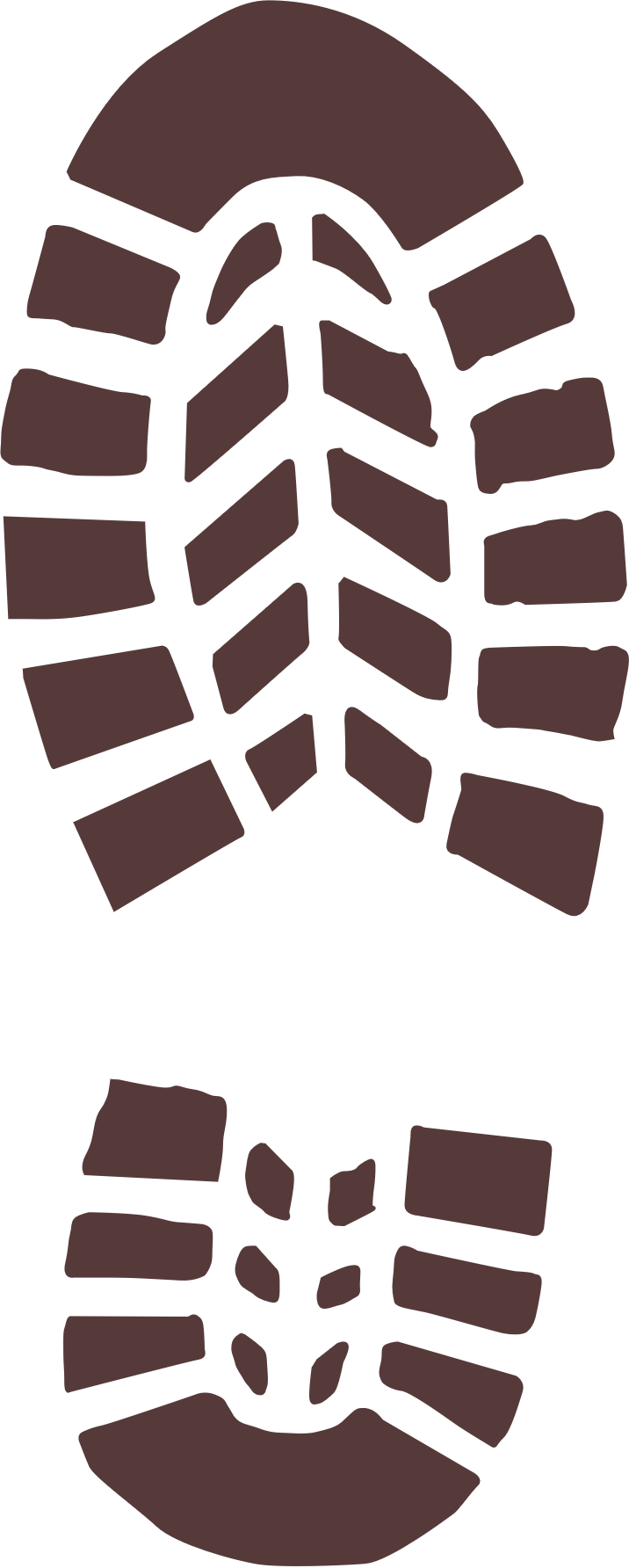 "A bond servant of God and of the Lord Jesus Christ..."
James is the Nike book of the New Testament: JUST DO IT!
But our Lord is not Nike (the winged goddess of victory). We submit to the Lord Jesus Christ, the true Victor and Rewarder. James 1:12

James strings together thoughts our Lord Jesus Christ spoke and, as servants, we are through endurance to be perfect…telion. James 1:4, Colossians 1:28
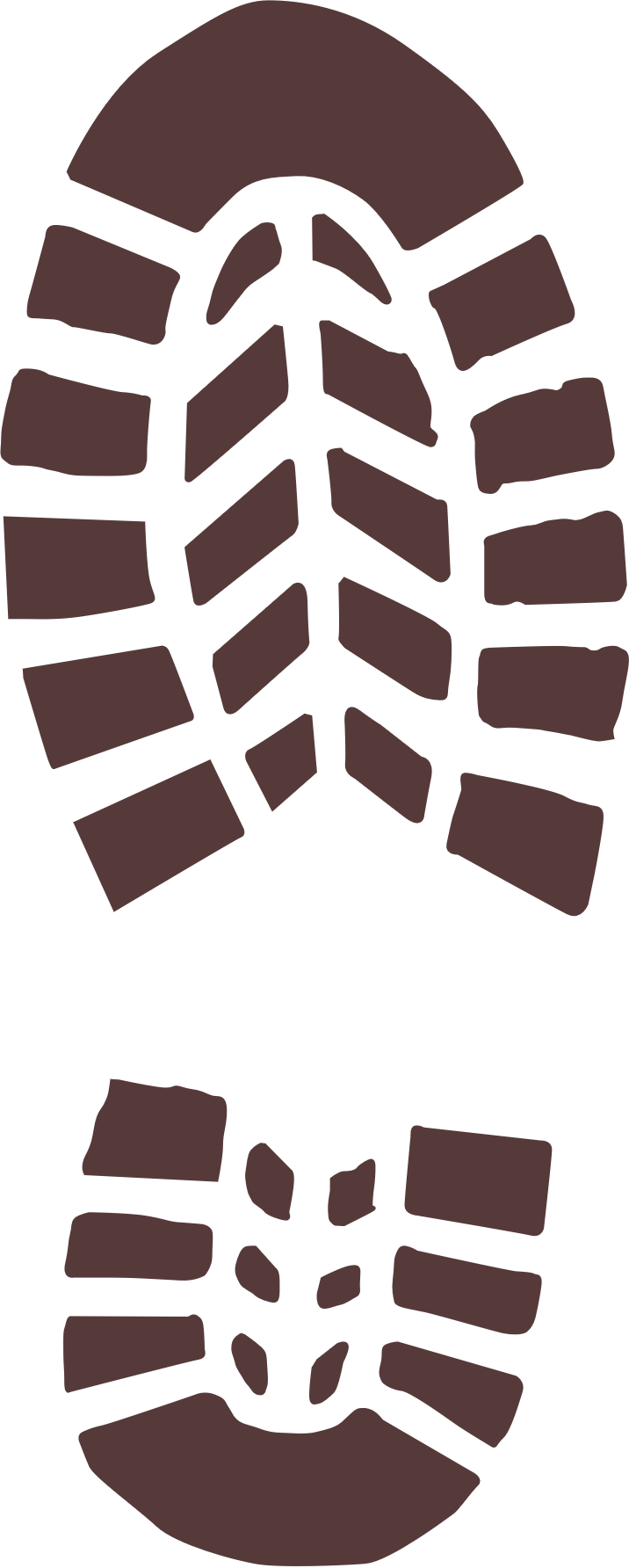 "…to the twelve tribes who are dispersed abroad…"
The dispersion/scattering of the Jews is found in both New and Old Testaments.
New Testament Jewish Christians scattered due to persecution. Acts 8:5
Old Testament Jews scattered, yet many would later become disciples.
The Northern Kingdom with Samaria as capital was conquered by Assyrians and carried away.
Babylonians conquered the Southern Kingdom and Jerusalem.
Pompey conquered Jews in 63 BC and took many to Rome.
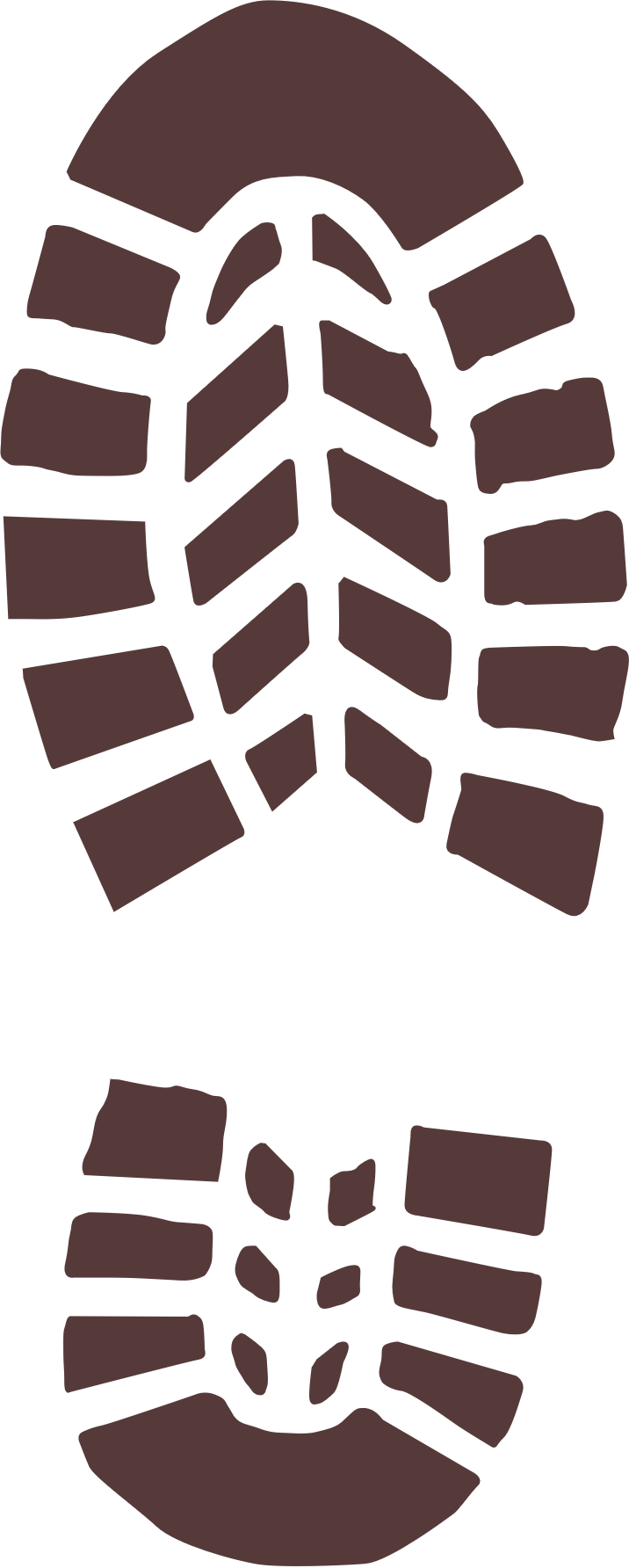 "…to the twelve tribes who are dispersed abroad…"
The dispersion/scattering of the Jews is found in both New and Old Testaments.
Jacob (James) acts as a father figure from Jerusalem giving the 12 tribes (true Israel) a perfect gift from above—the Word of God.
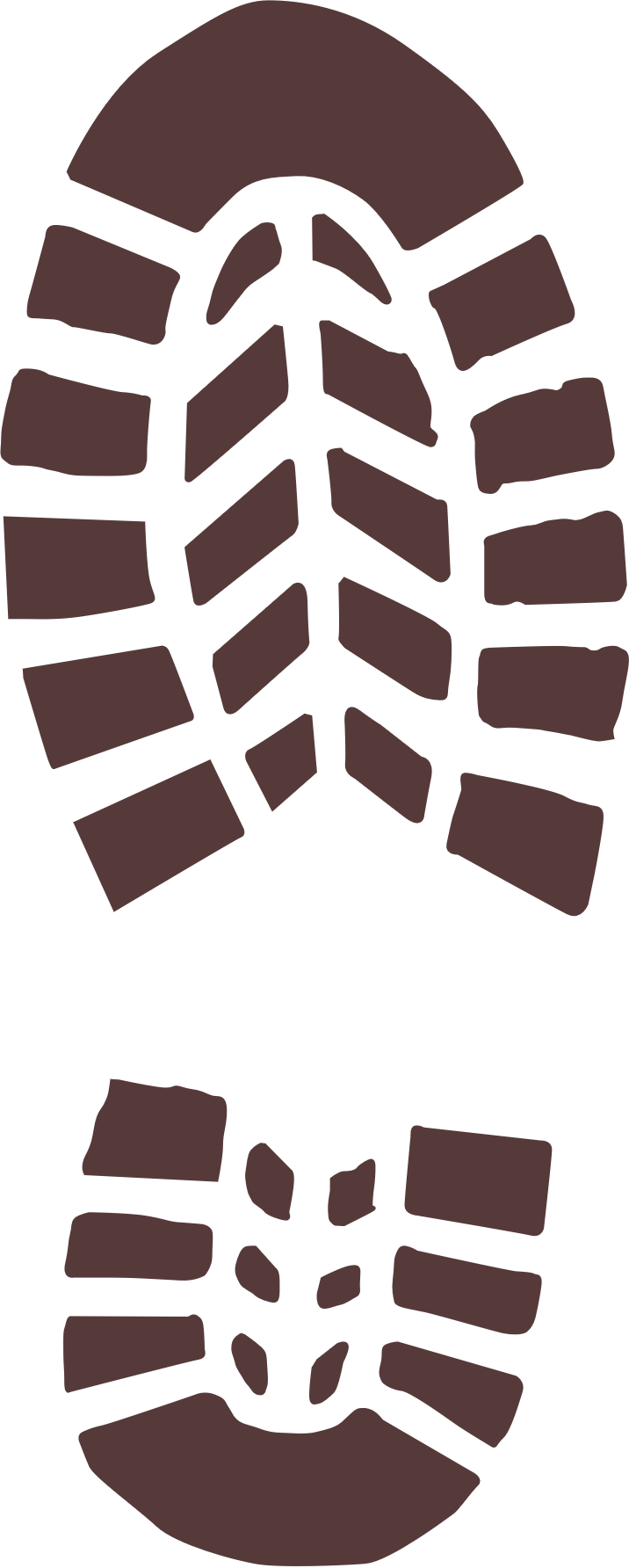 "…to the twelve tribes who are dispersed abroad…"
Being scattered presents many trials.
The words trial and temptation come from the same Greek word, meaning “pressure”.
Trials can come from God, which would be the test. (Genesis 22)
Trials/temptations can come from Satan. (Matthew 4)
Trials can be brought on by our own choices. (James 1)
Life itself is short and full of trouble (trials). (Job 14)
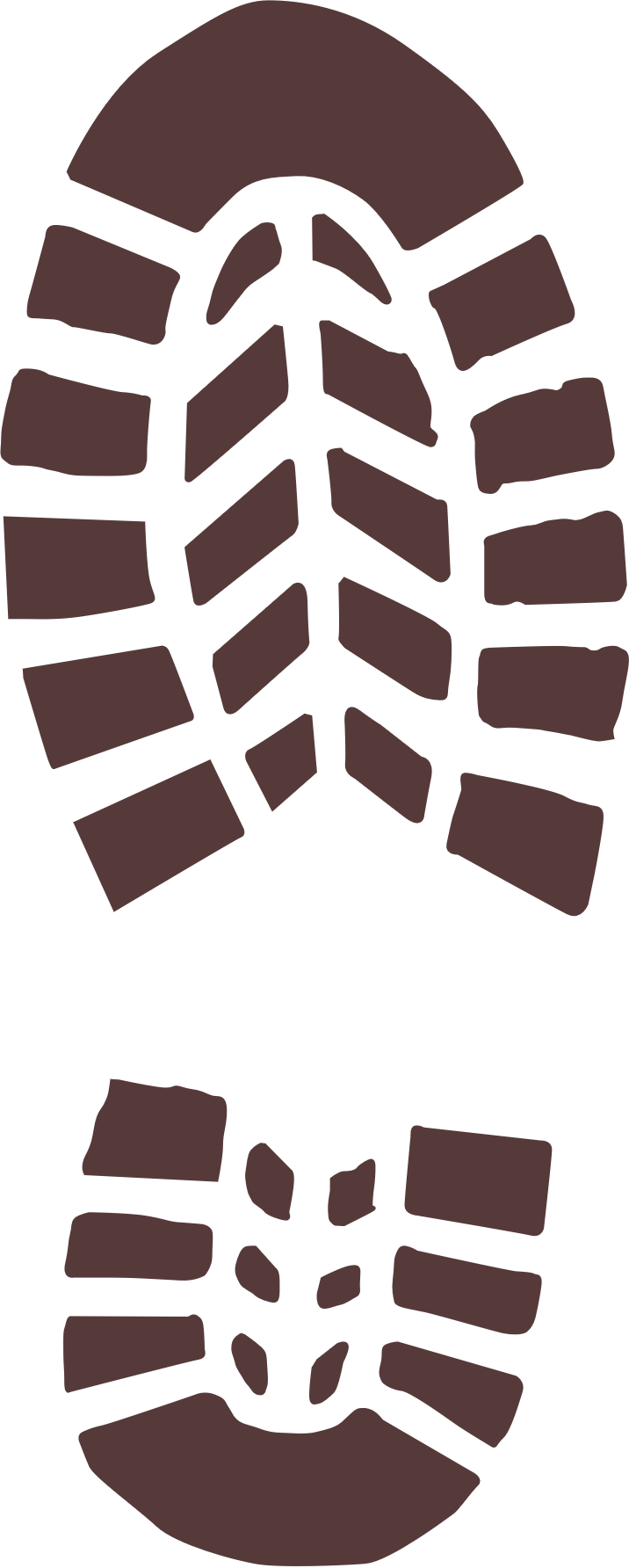 “Because we are God’s scattered people and not God’s sheltered people, we must experience trials.”
Warren W. Wierse, Be Mature
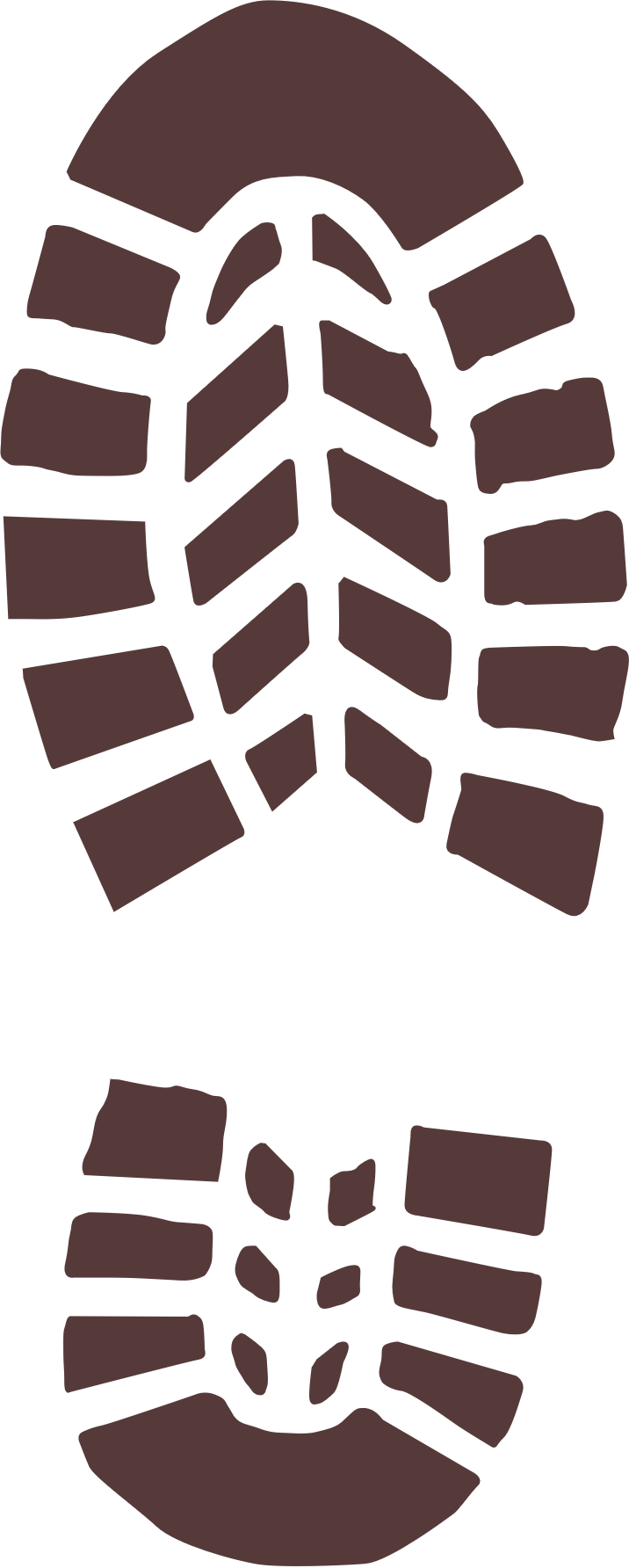 "…to the twelve tribes who are dispersed abroad…"
Having been dispersed abroad also implies we act as seed in how we speak and act.
Seed scattered. 1:1
Seed implanted. 1:21
Seed produces righteous fruit. 3:18
Through patience and endurance, we become precious produce. 5:7
This seed illustrates the book of James for our lives. Be patient, asking 
      God through prayer for one’s blessed reward.
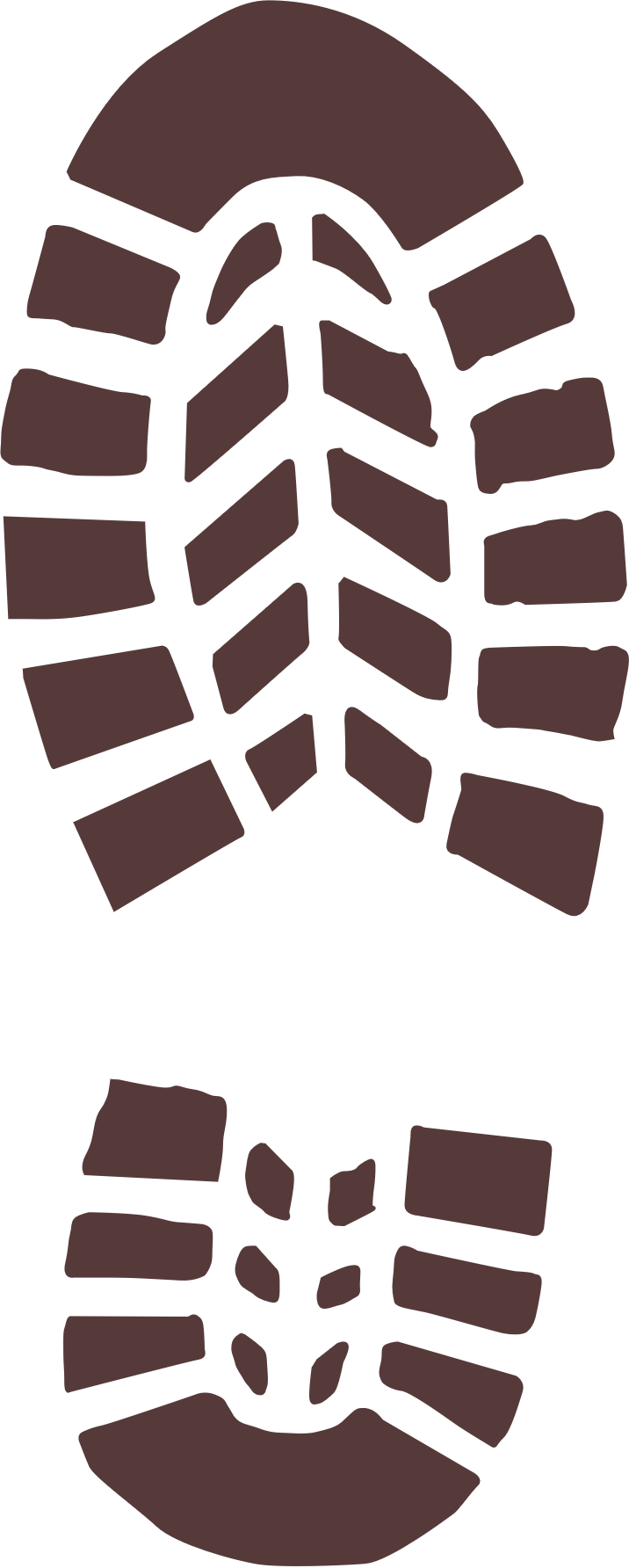 "…Greetings"
James is the only New Testament author to use this type of salutation.
Acts 15:23 (This book uses brethren and the Lord Jesus Christ) which is another connection to James from Jerusalem and the brother of Jesus.

Greetings is the same word as “to rejoice”—charein. 

This rejoicing is an invitation to join the life of Faith in Action
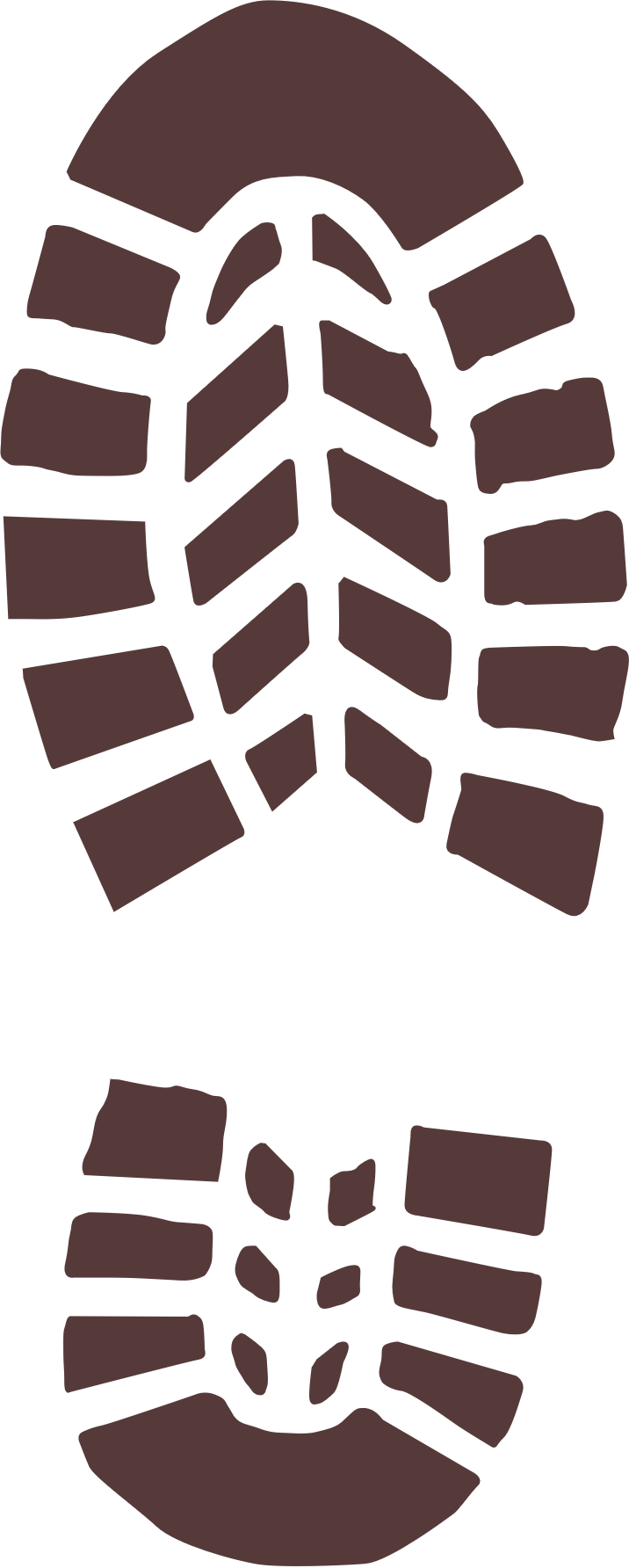 Faith in Action
...Endures Trials 1:2-12
...Stands on the Word 1:13-26
...Seeks to Love Others 2:1-13
...Results in Good Deeds 2:14-26
...Is Mindful of the Tongue 3:1-12
...Seeks Wisdom from Above 3:13-18
...Does Not Love the World 4:1-6
...Submits to God’s Will 4:7-17
...Is Charitable with Resources 5:1-6
...Is Patient 5:7-12
...Prays Always 5:13-20
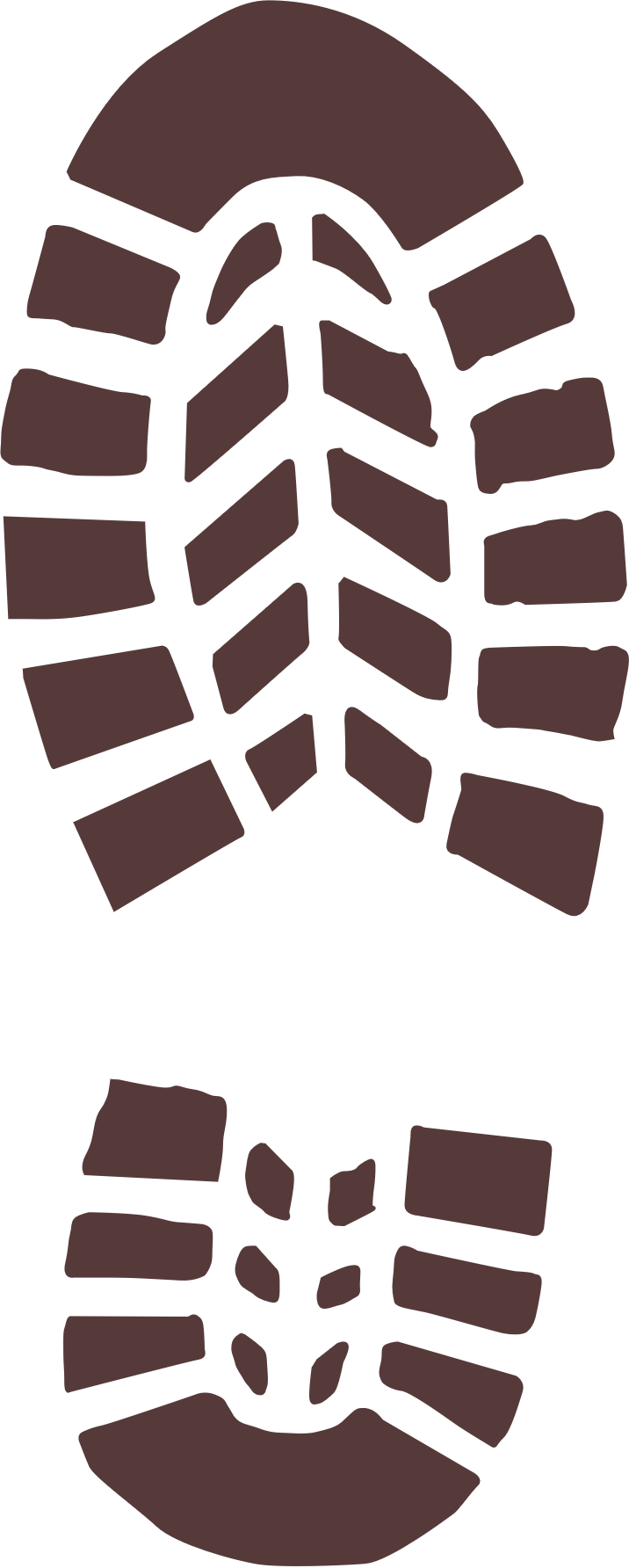 Discussion Questions
Why do you think James does not introduce himself as Jesus’s brother?
How can James’s faith journey—starting with unbelief in Jesus as the Messiah to a servant of the Lord Jesus Christ—encourage us and others in our faith walk?
What is a bond servant, and why do you think James uses this description as his identification?
Why would the early church be identified as “scattered seed”?
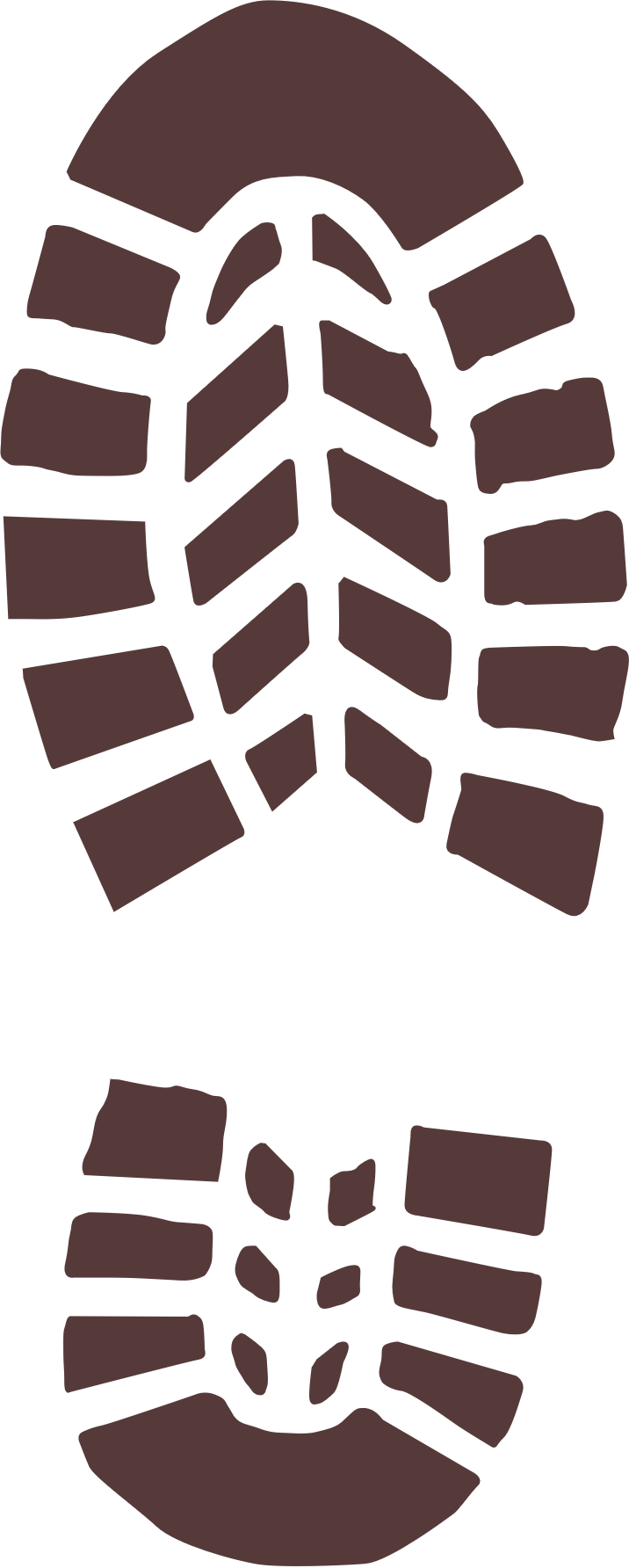 Discussion Questions
What kind of trials did the early church face? What trials and temptations do we still encounter today as they did in the first century? Are there some trials that we have today which the first century Christians did not face?
Why do you think there are so many thoughts/words/phrases that James wrote in his epistle that correlate with what Jesus said on the Sermon on the Mount?
What does Faith in Action mean to you? What are some ways to put our faith into action this week?
How can we plan to get the most out of this study?
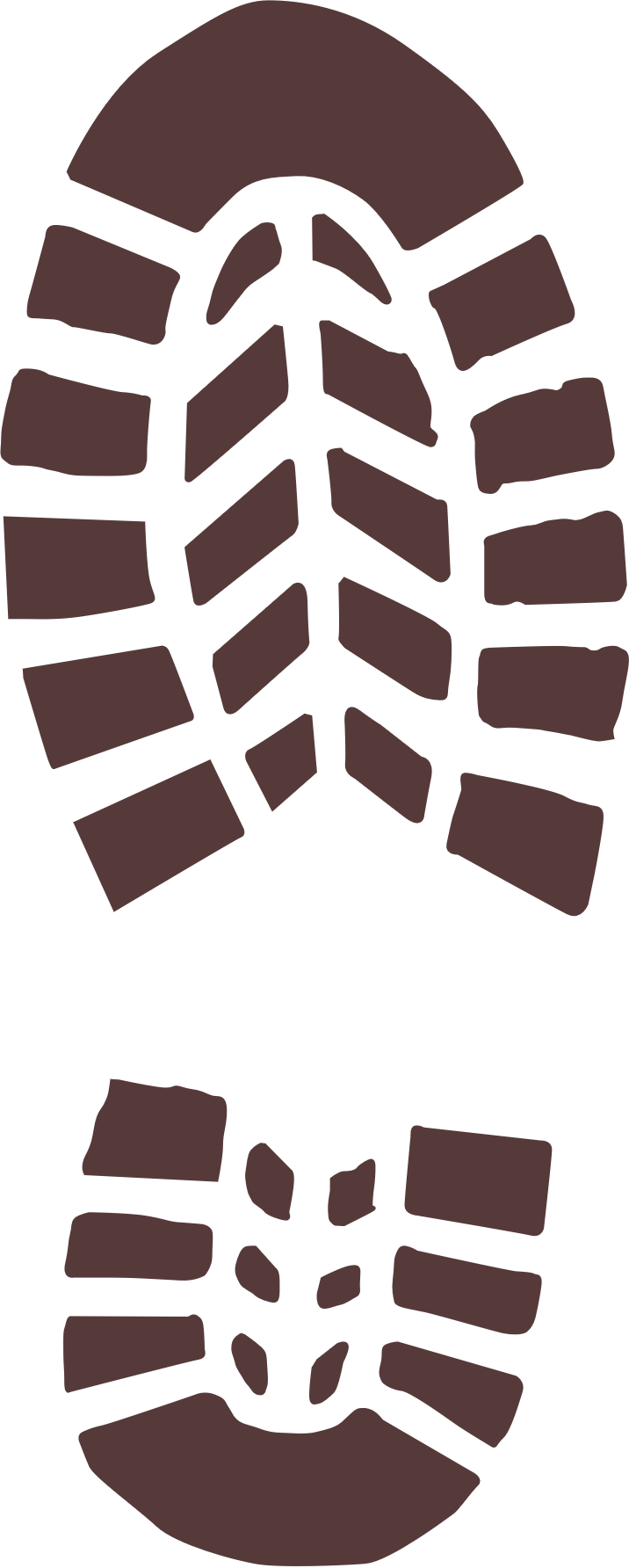 JAMES
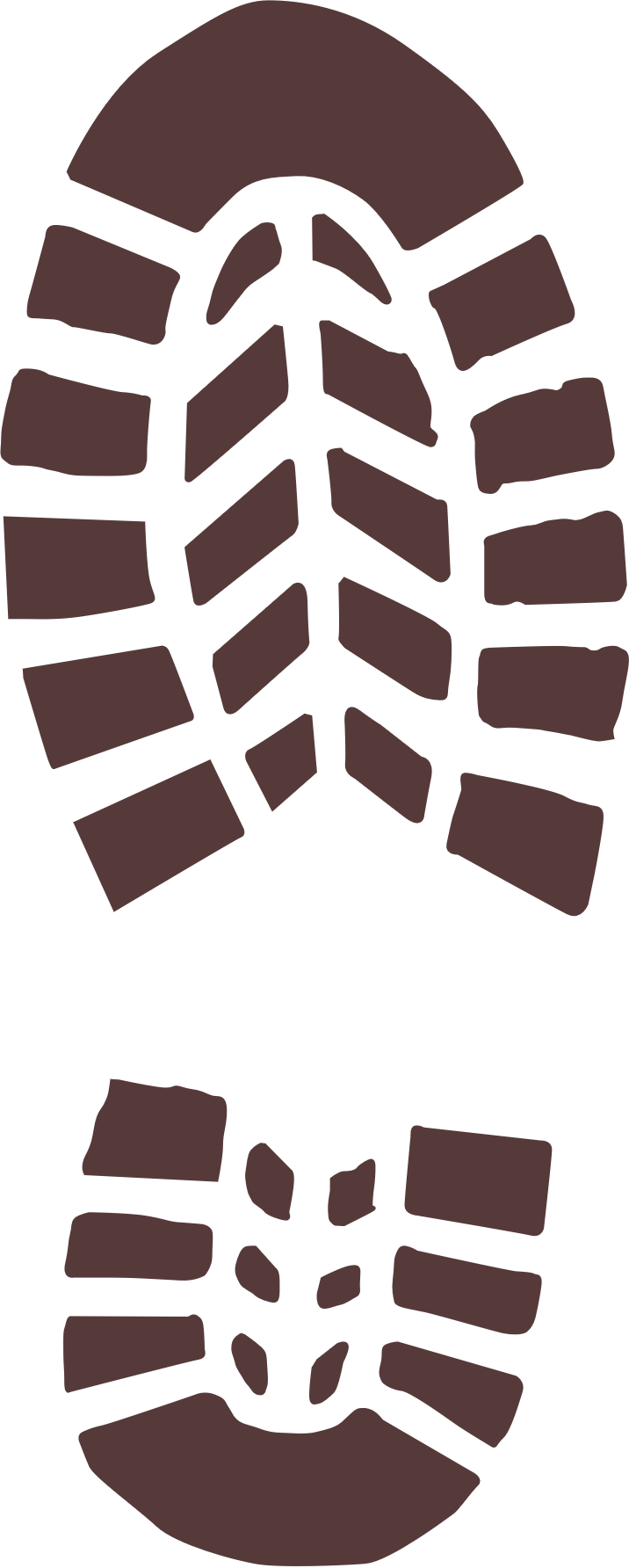 FAITH IN
ACTION
Hillcrest Church of Christ | Spring 2023